The Web Standards Process
COMP3220 Web Infrastructure
COMP6218 Web Architecture
Dr Nicholas Gibbins – nmg@ecs.soton.ac.uk
How are web standards made?
3
Who makes web standards?
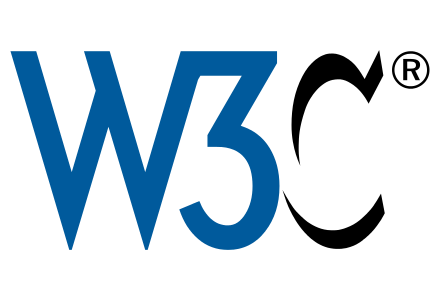 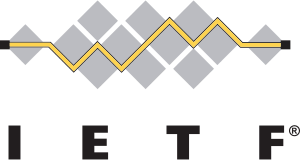 What counts as a Web standards organisation?
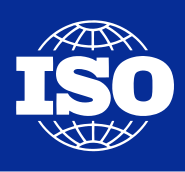 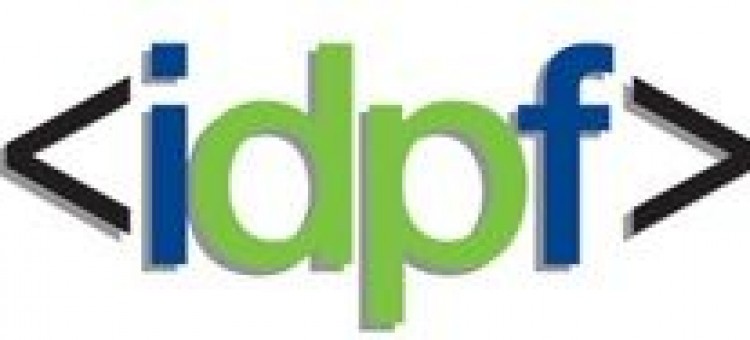 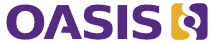 [Speaker Notes: W3C (1994)
Organization for the Advancement of Structured Information Standards (originally SGML Open in 1993)
IETF (1986)
International Digital Publishing Federation (1999-2017)
ISO (1947)]
IETF Structure and Process
9
The Internet Engineering Task Force
We reject: kings, presidents and voting. We believe in: rough consensus and running code.							David Clark



Be conservative in what you send and liberal in what you accept.							Jon Postel
10
[Speaker Notes: Formed in 1986
Not a membership organisation – anyone can become involved
Consensus driven
Typical attendence at IETF meetings c. 1200 (from a maximum of ~2800 in 2000)]
IETF Structure
Process management
RFC approval
Architectural advice
and oversight
IAB
IESG
IRTF
GEN
APS
INT
O&M
RAI
RTG
SEC
TSV
Areas
Working
Groups
[Speaker Notes: IESG – Internet Engineer Steering Group (ADs)

IAB – Internet Architecture Board

Areas (2x ADs each, except GEN)
GEN – General
APS – Applications
INT – Internet
O&M – Operations and Management
RAI – Real-Time Applications and Infrastructure
RTG – Routing
SEC – Security
TSV – Transport Services

Working Groups and BOFs]
IETF Document Types
Requests for Comments (RFC)
Started as informal notes
Some are Internet standards documents (STD)
Some give policies or procedures (Best Current Practice – BCP)
Some are informational
Others are more whimsical (April Fool’s RFCs)
12
[Speaker Notes: David Waitzman (1 April 1990). Standard for the transmission of IP datagrams on Avian Carriers. IETF. RFC 1149]
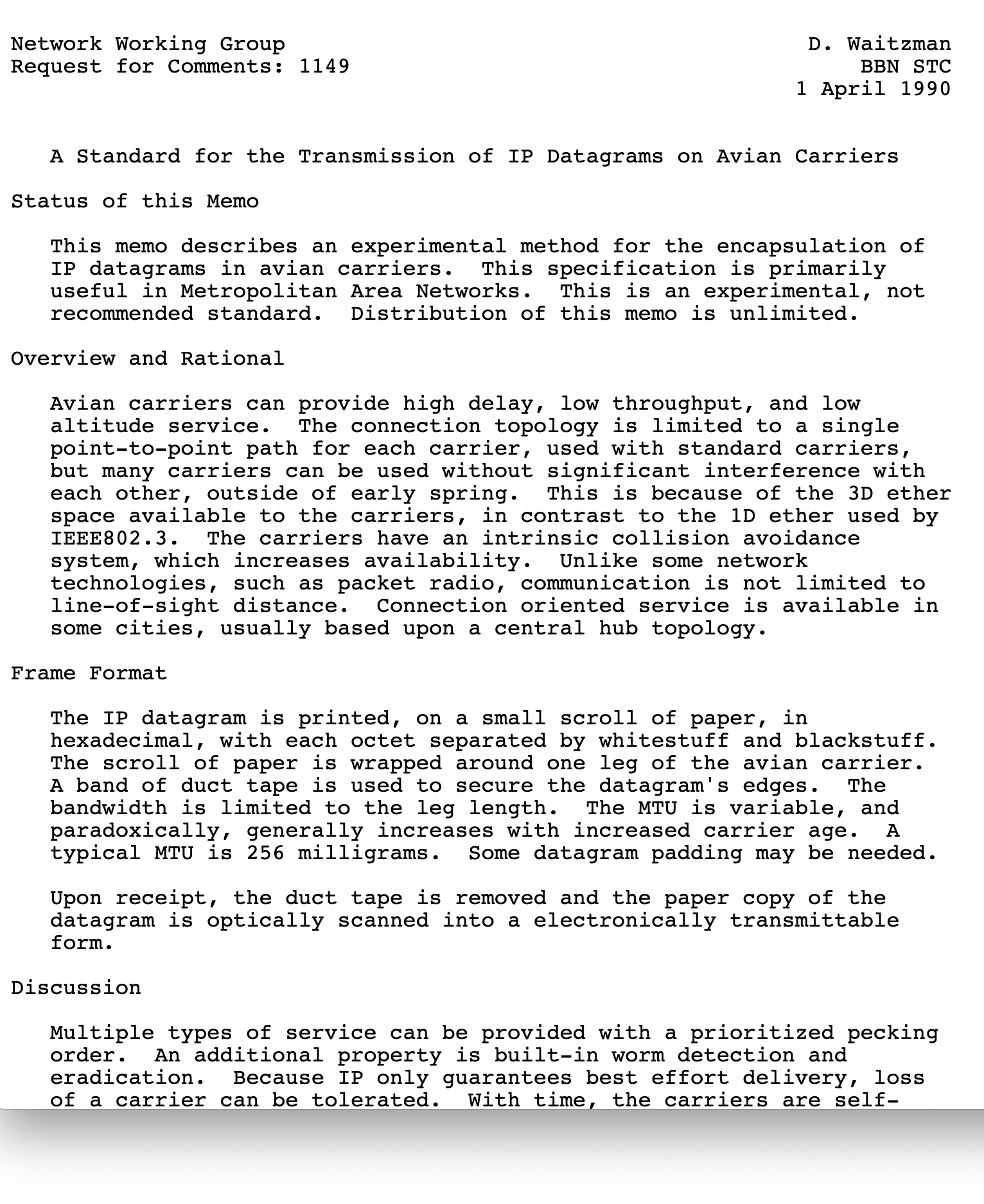 IETF Document Types
Requests for Comments (RFC)
Started as informal notes
Some are Internet standards documents (STD)
Some give policies or procedures (Best Current Practice – BCP)
Some are informational
Others are more whimsical (April Fool’s RFCs)

Internet Drafts
Preliminary technical specifications
Only valid for six months, unless updated
Removed from official repository on expiry
14
[Speaker Notes: David Waitzman (1 April 1990). Standard for the transmission of IP datagrams on Avian Carriers. IETF. RFC 1149]
W3C Structure and Process
15
The World Wide Web Consortium
A membership organisation - must join in order to participate*
Key players:
Director (TimBL)
Team: Permanent staff, support workings of W3C
Advisory Committee (AC): Contains a representative from each member organisation. Reviews proposals from Director
Advisory Board (AB): Guides W3C in non-technical matters
Technical Architecture Group (TAG): Coordinates cross-technology architecture developments
* with some exceptions
W3C Structure
Working Group
Chartered for a specific duration to deliver a particular standard
Interest Group
Chartered discussion forum
Community Group
Discussion forum open to non-members
W3C Technical Report types
Recommendation
Proposed Recommendation
Candidate Recommendation
Working Draft
First Public Working Draft
Last Call Working Draft
Note
Member Note
Working Group Note
18
W3C Technical Report lifecycle
FPWD
REC
WD
LCWD
CR
PR
19
Case Study: HTML
The Evolution of HTML: 1991-1995
1990
HTML Tags
HTML DTD
HTML
HTML+
NCSA Mosaic released
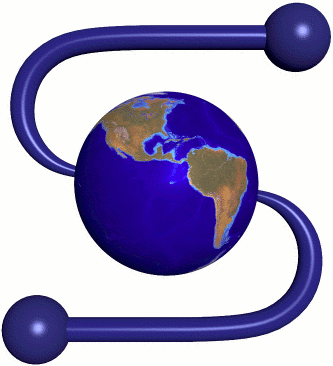 W3C founded
Netscape released
IETF HTML WG founded
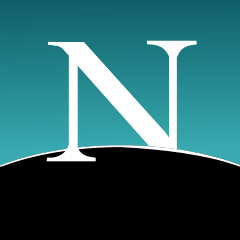 HTML 2.0
HTML 3.0
1995
Internet Explorer released
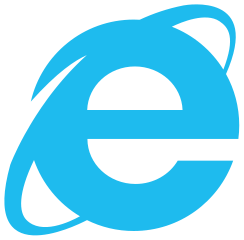 2000
informal
Internet Draft
RFC
W3C WD
W3C REC
ISO Standard
21
[Speaker Notes: Oct 1991 HTML Tags
Jun 1992 HTML DTD first draft, 1.1 in Nov
Jan 1993 Mosaic released
Jun 1993 Hypertext Markup Language (Internet Draft)
Nov 1993 HTML+ (Internet Draft)
Sep 1994 IETF HTML WG founded
Oct 1994 W3C founded
Oct 1994 Netscape 0.9 released
Apr 1995 HTML 3.0 (Internet Draft) 
Aug 1995 IE released
Nov 1995 HTML 2.0 (RFC1866)
Nov 1995 HTML Forms (RFC1867)
Dec 1995 IETF HTML WG disbanded
May 1996 HTML Tables (RFC1942)
Aug 1996 HTML Client-side Image Maps (RFC1980)
Jan 1997 HTML I18N (RFC2070)
Jan 1997 HTML 3.2 (W3C REC)
Dec 1997 HTML 4.0 (W3C REC)
Dec 1999 HTML 4.01 (W3C REC)
May 2000 ISO HTML (ISO/IEC 15445:2000)]
Trouble in the Working Group
IETF HTML WG formed in September 1994
By 1995, the IETF HTML WG had grown unwieldy
Over 100 members in the group
“I came back after just three days away to find over 2000 messages waiting”
Disbanded in December 1995

W3C HTML Editorial Review Board formed in February 1996
Became W3C HTML WG in December 1996
22
Embrace and Extend
“To a certain extent, Microsoft built its business on the Web by extending HTML features.”							Dave Raggett

By the mid-90s, Netscape and Microsoft were creating their own proprietary extensions to HTML
<font>
<marquee>
<blink>
“This page is best viewed in browser X”
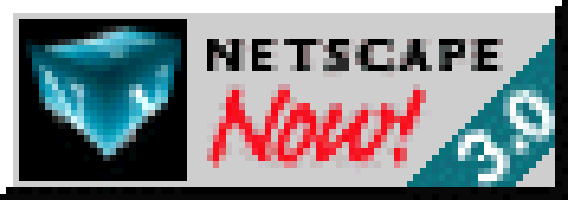 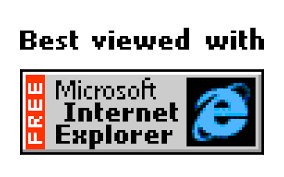 23
De Jure versus De Facto Standards
De Jure: “according to law”
De jure standards created to extend existing practice
HTML 3.0, HTML 4.0, XHTML 1.0

De Facto: “as a matter of fact”
De facto standards created to codify existing practice
HTML 2.0, HTML 3.2
24
The Evolution of HTML: 1995-2000
1990
HTML Tags
HTML DTD
HTML
HTML+
NCSA Mosaic released
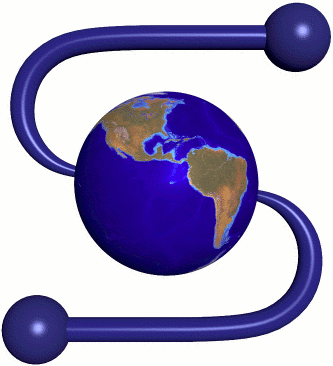 W3C founded
Netscape released
IETF HTML WG founded
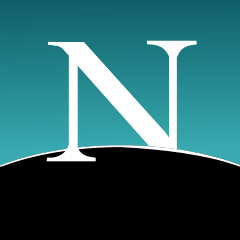 HTML 2.0
HTML 3.0
1995
Internet Explorer  released
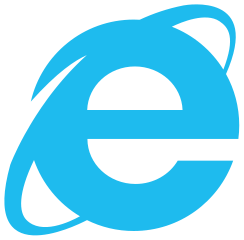 XML
+ tables, forms
W3C HTML WG
Opera released
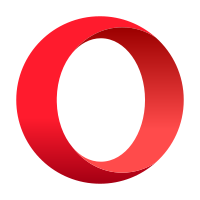 HTML 3.2
HTML 4.0
XML 1.0
HTML in XML
Netscape open-sourced
HTML 4.01
ISO HTML
XHTML 1.0
2000
informal
Internet Draft
RFC
W3C WD
W3C REC
ISO Standard
25
[Speaker Notes: Oct 1991 HTML Tags
Jun 1992 HTML DTD first draft, 1.1 in Nov
Jan 1993 Mosaic released
Jun 1993 Hypertext Markup Language (Internet Draft)
Nov 1993 HTML+ (Internet Draft)
Sep 1994 IETF HTML WG founded
Oct 1994 W3C founded
Oct 1994 Netscape 0.9 released
Apr 1995 HTML 3.0 (Internet Draft) 
Aug 1995 IE released
Nov 1995 HTML 2.0 (RFC1866)
Nov 1995 HTML Forms (RFC1867)
Dec 1995 IETF HTML WG disbanded
May 1996 HTML Tables (RFC1942)
Aug 1996 HTML Client-side Image Maps (RFC1980)
Jan 1997 HTML I18N (RFC2070)
Jan 1997 HTML 3.2 (W3C REC)
Dec 1997 HTML 4.0 (W3C REC)
Dec 1999 HTML 4.01 (W3C REC)
May 2000 ISO HTML (ISO/IEC 15445:2000)]
The Evolution of HTML: 2000-2005
XHTML 1.0
2000
Mozilla released
XHTML 2.0
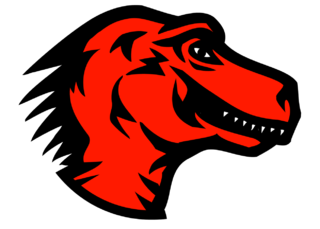 Safari released
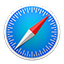 Firefox released
Opera/Mozilla Paper
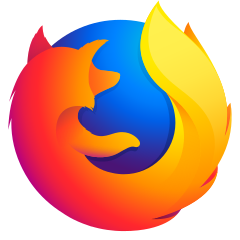 2005
2010
informal
Internet Draft
RFC
W3C WD
W3C REC
ISO Standard
26
[Speaker Notes: Oct 1991 HTML Tags
Jun 1992 HTML DTD first draft, 1.1 in Nov
Jan 1993 Mosaic released
Jun 1993 Hypertext Markup Language (Internet Draft)
Nov 1993 HTML+ (Internet Draft)
Sep 1994 IETF HTML WG founded
Oct 1994 W3C founded
Oct 1994 Netscape 0.9 released
Apr 1995 HTML 3.0 (Internet Draft) 
Aug 1995 IE released
Nov 1995 HTML 2.0 (RFC1866)
Nov 1995 HTML Forms (RFC1867)
Dec 1995 IETF HTML WG disbanded
May 1996 HTML Tables (RFC1942)
Aug 1996 HTML Client-side Image Maps (RFC1980)
Jan 1997 HTML I18N (RFC2070)
Jan 1997 HTML 3.2 (W3C REC)
Dec 1997 HTML 4.0 (W3C REC)
Dec 1999 HTML 4.01 (W3C REC)
May 2000 ISO HTML (ISO/IEC 15445:2000)]
Opera/Mozilla Paper
Position Paper for the W3C Workshop on Web Applications and Compound Documents

Critical of official W3C direction for HTML (i.e. XHTML)

Seven principles:
Backwards compatibility and clear migration path
Well-defined error handling
Users should not be subject to authoring errors
Practical use
Scripting is here to stay
Device-specific profiling should be avoided
Open process
Web Hypertext Application Technology WG
Formed in 2004 in response to perceived slow HTML standards development in W3C
Founder members: Apple, Mozilla and Opera
Now includes Google (with move of HTML5 editor Ian Hickson)
Treats HTML 5 as a “living standard”, maintained by an “informed editor”
Membership types:
Invitation-only Members
Open Contributors
28
The Evolution of HTML: 2005-2010
XHTML 1.0
2000
XHTML 2.0
Mozilla released
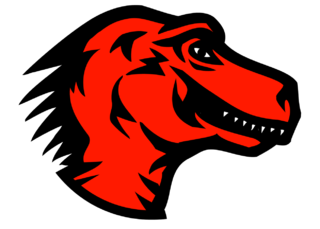 Safari released
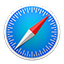 Firefox released
WHATWG formed
Opera/Mozilla Paper
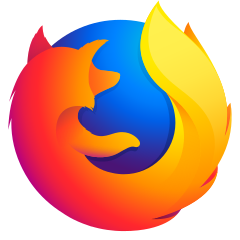 HTML5
2005
XHTML 2.0
W3C HTML WG formed
HTML5
Final Netscape release Chrome released
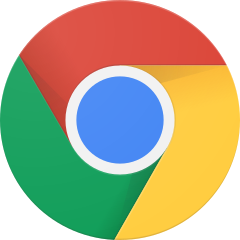 XHTML 2.0 WG disbanded
2010
informal
Internet Draft
RFC
W3C WD
W3C REC
ISO Standard
WHATWG
29
[Speaker Notes: Oct 1991 HTML Tags
Jun 1992 HTML DTD first draft, 1.1 in Nov
Jan 1993 Mosaic released
Jun 1993 Hypertext Markup Language (Internet Draft)
Nov 1993 HTML+ (Internet Draft)
Sep 1994 IETF HTML WG founded
Oct 1994 W3C founded
Oct 1994 Netscape 0.9 released
Apr 1995 HTML 3.0 (Internet Draft) 
Aug 1995 IE released
Nov 1995 HTML 2.0 (RFC1866)
Nov 1995 HTML Forms (RFC1867)
Dec 1995 IETF HTML WG disbanded
May 1996 HTML Tables (RFC1942)
Aug 1996 HTML Client-side Image Maps (RFC1980)
Jan 1997 HTML I18N (RFC2070)
Jan 1997 HTML 3.2 (W3C REC)
Dec 1997 HTML 4.0 (W3C REC)
Dec 1999 HTML 4.01 (W3C REC)
May 2000 ISO HTML (ISO/IEC 15445:2000)]
The Evolution of HTML: 2010-
HTML5
2010
HTML5 LCWD
HTML5 CR
W3C WHATWG CG formed
HTML5
2015
HTML5.1
HTML5.1 v2
HTML5.2
HTML5.3
W3C/WHATWG MOU
2020
informal
Internet Draft
RFC
W3C WD
W3C REC
ISO Standard
WHATWG
30
[Speaker Notes: Oct 1991 HTML Tags
Jun 1992 HTML DTD first draft, 1.1 in Nov
Jan 1993 Mosaic released
Jun 1993 Hypertext Markup Language (Internet Draft)
Nov 1993 HTML+ (Internet Draft)
Sep 1994 IETF HTML WG founded
Oct 1994 W3C founded
Oct 1994 Netscape 0.9 released
Apr 1995 HTML 3.0 (Internet Draft) 
Aug 1995 IE released
Nov 1995 HTML 2.0 (RFC1866)
Nov 1995 HTML Forms (RFC1867)
Dec 1995 IETF HTML WG disbanded
May 1996 HTML Tables (RFC1942)
Aug 1996 HTML Client-side Image Maps (RFC1980)
Jan 1997 HTML I18N (RFC2070)
Jan 1997 HTML 3.2 (W3C REC)
Dec 1997 HTML 4.0 (W3C REC)
Dec 1999 HTML 4.01 (W3C REC)
May 2000 ISO HTML (ISO/IEC 15445:2000)]
Further Reading
The Tao of IETFhttp://www.ietf.org/tao.html
W3C Consortium Process Documenthttp://www.w3.org/2015/Process-20150901/
A History of HTML (1998). From Raggett on HTMLhttp://www.w3.org/People/Raggett/book4/ch02.html
31
Next Lecture: Cascading Stylesheets